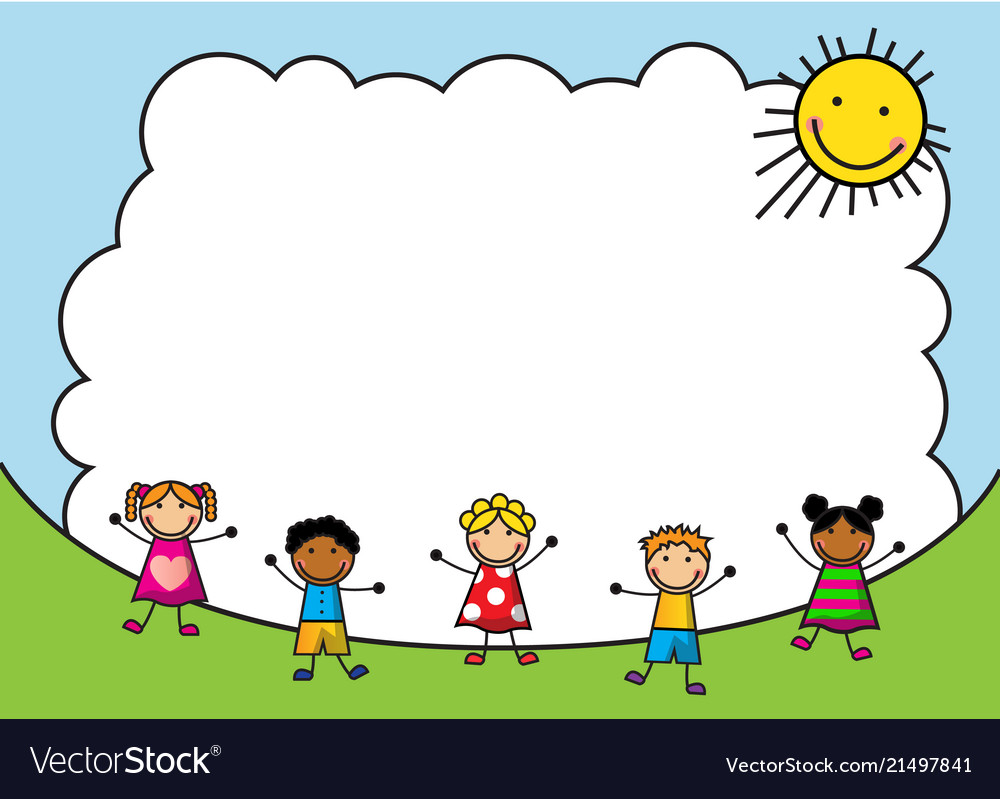 Đề tài:  Tạo hình từ chiếc lá
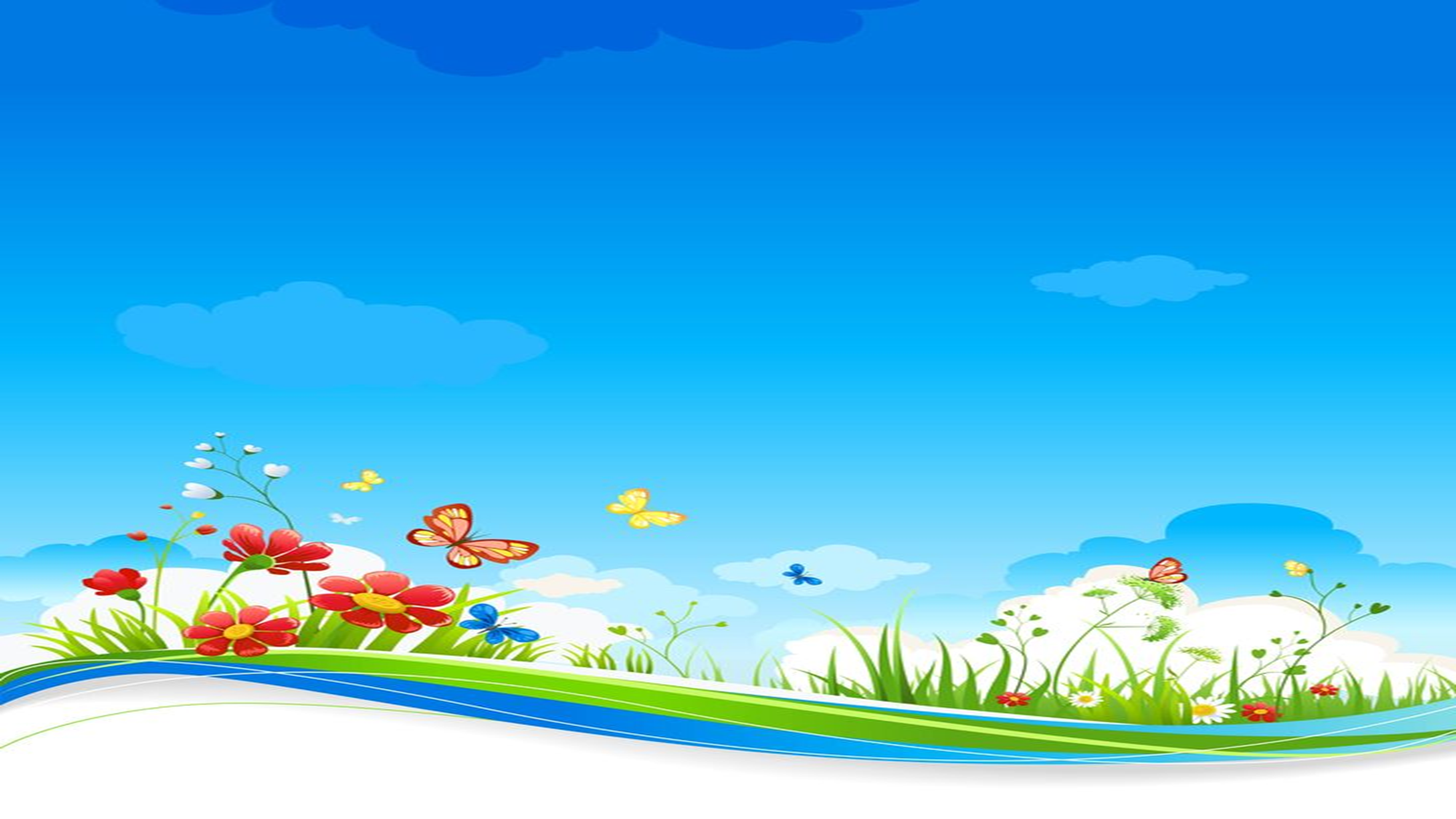 1.Ổn định tổ chức, gây hứng thú
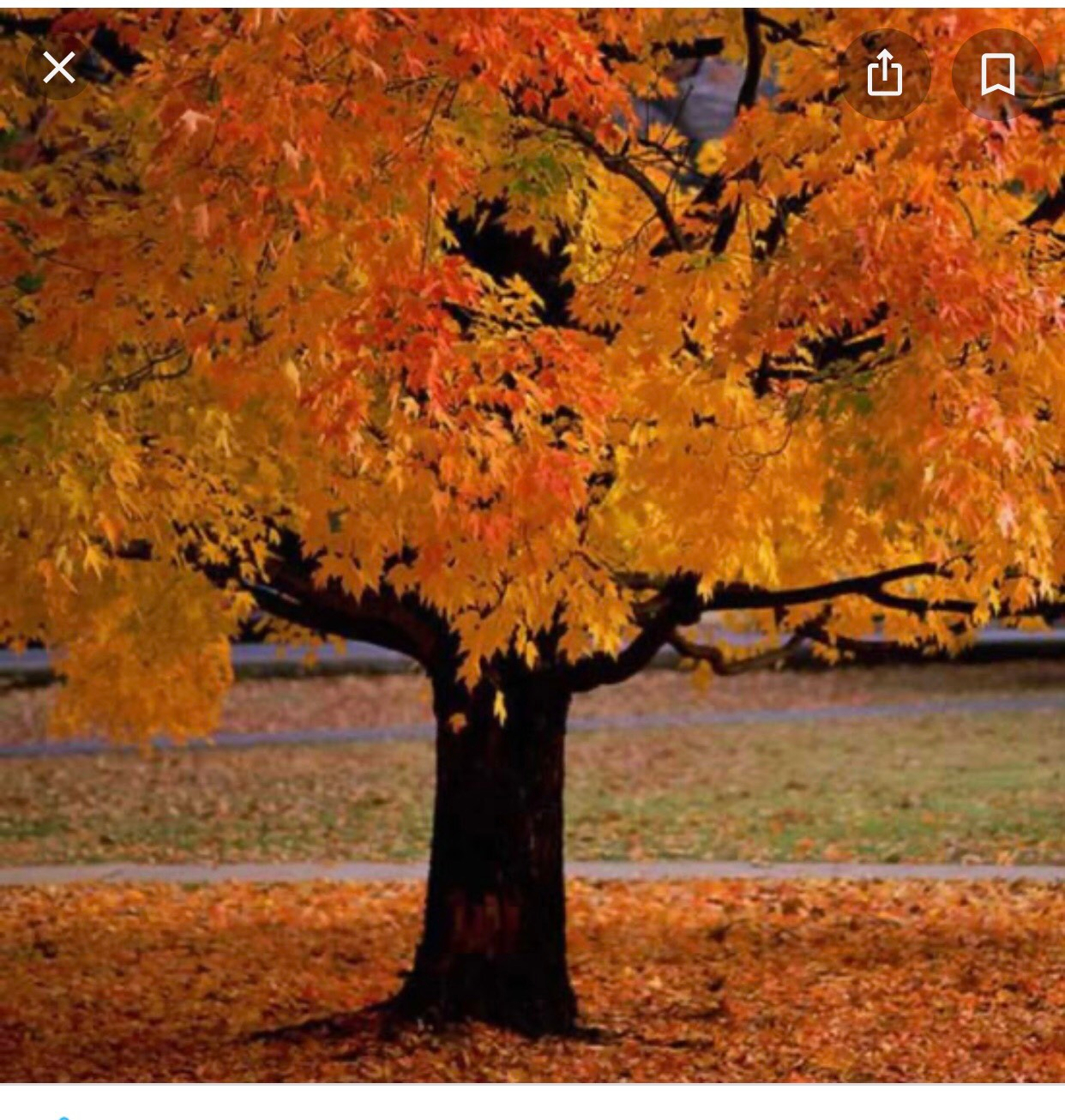 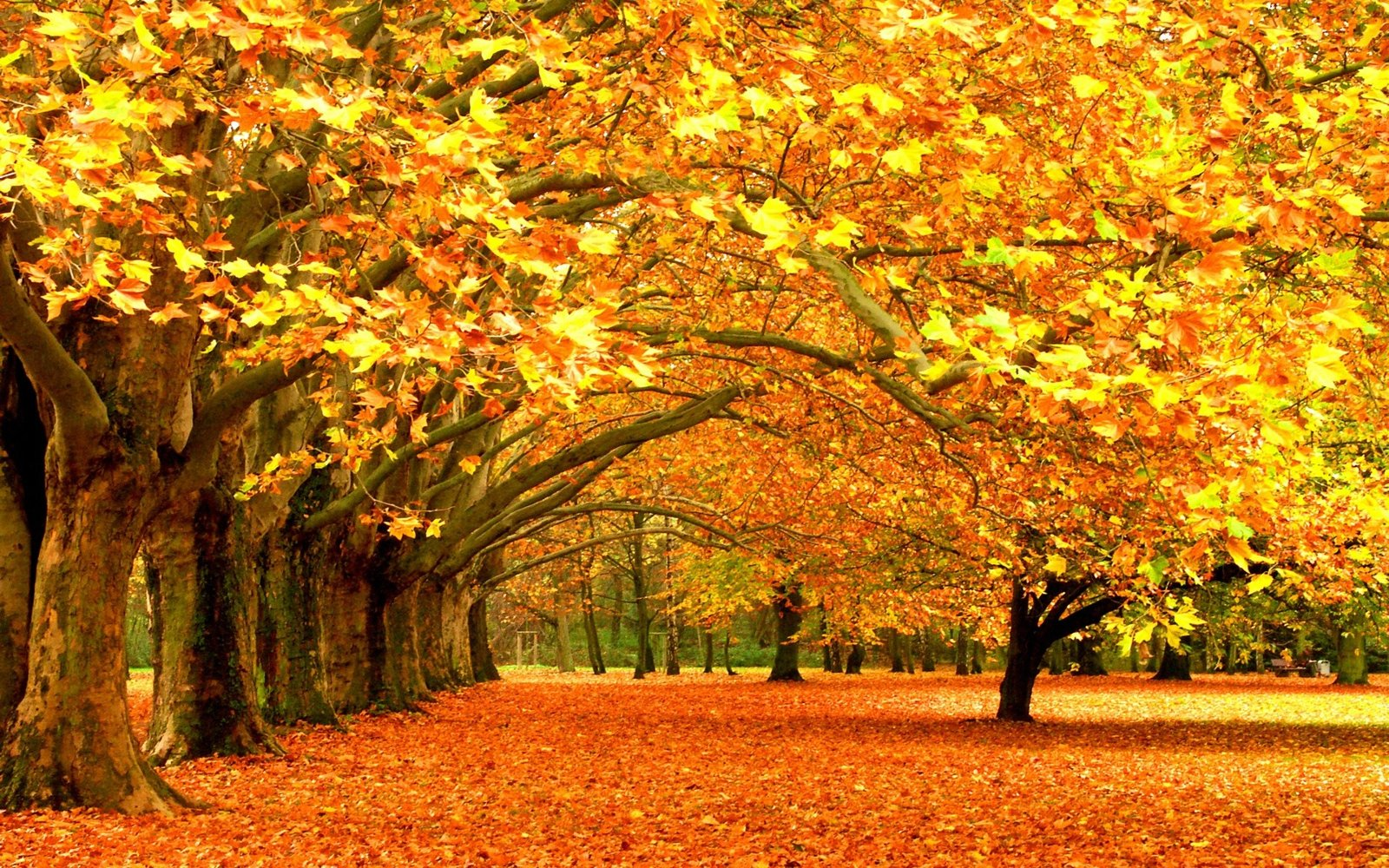 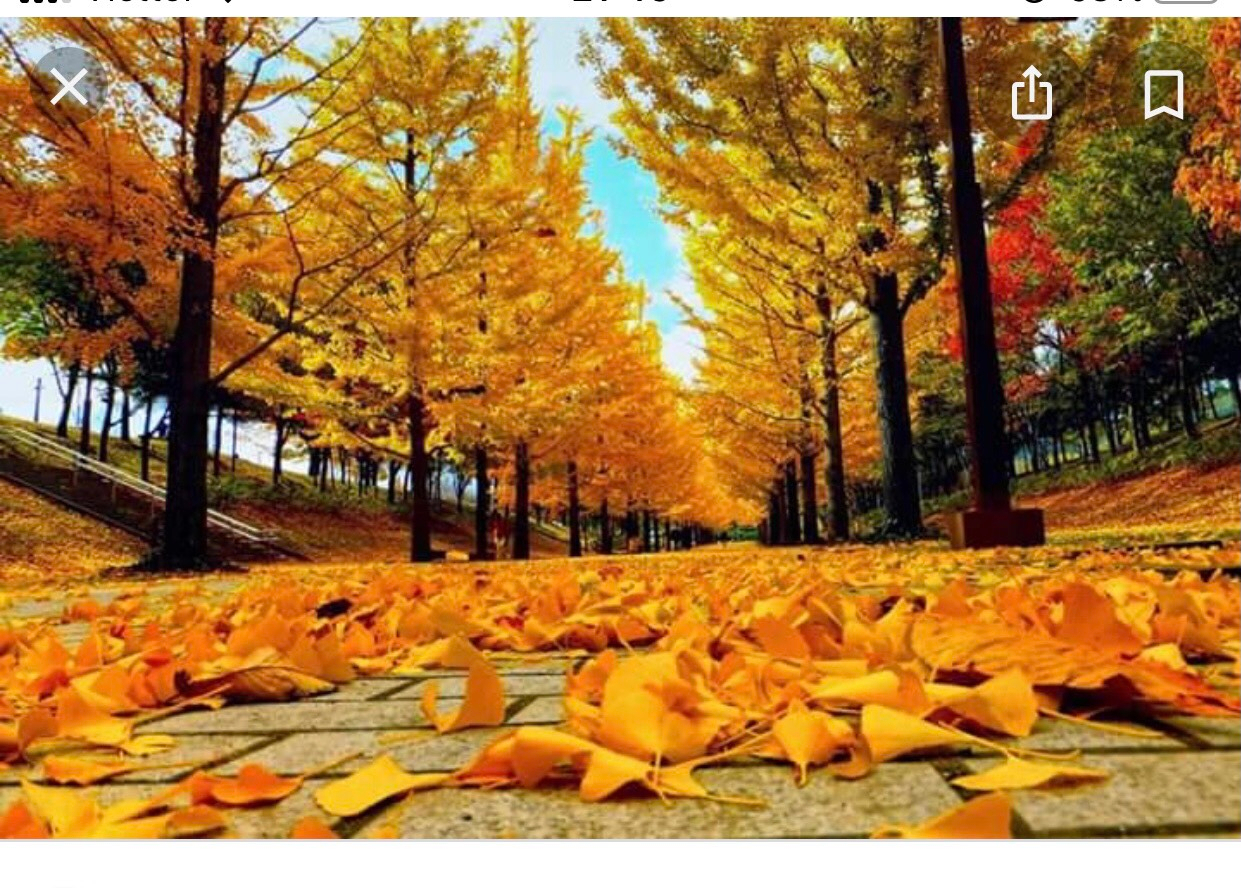 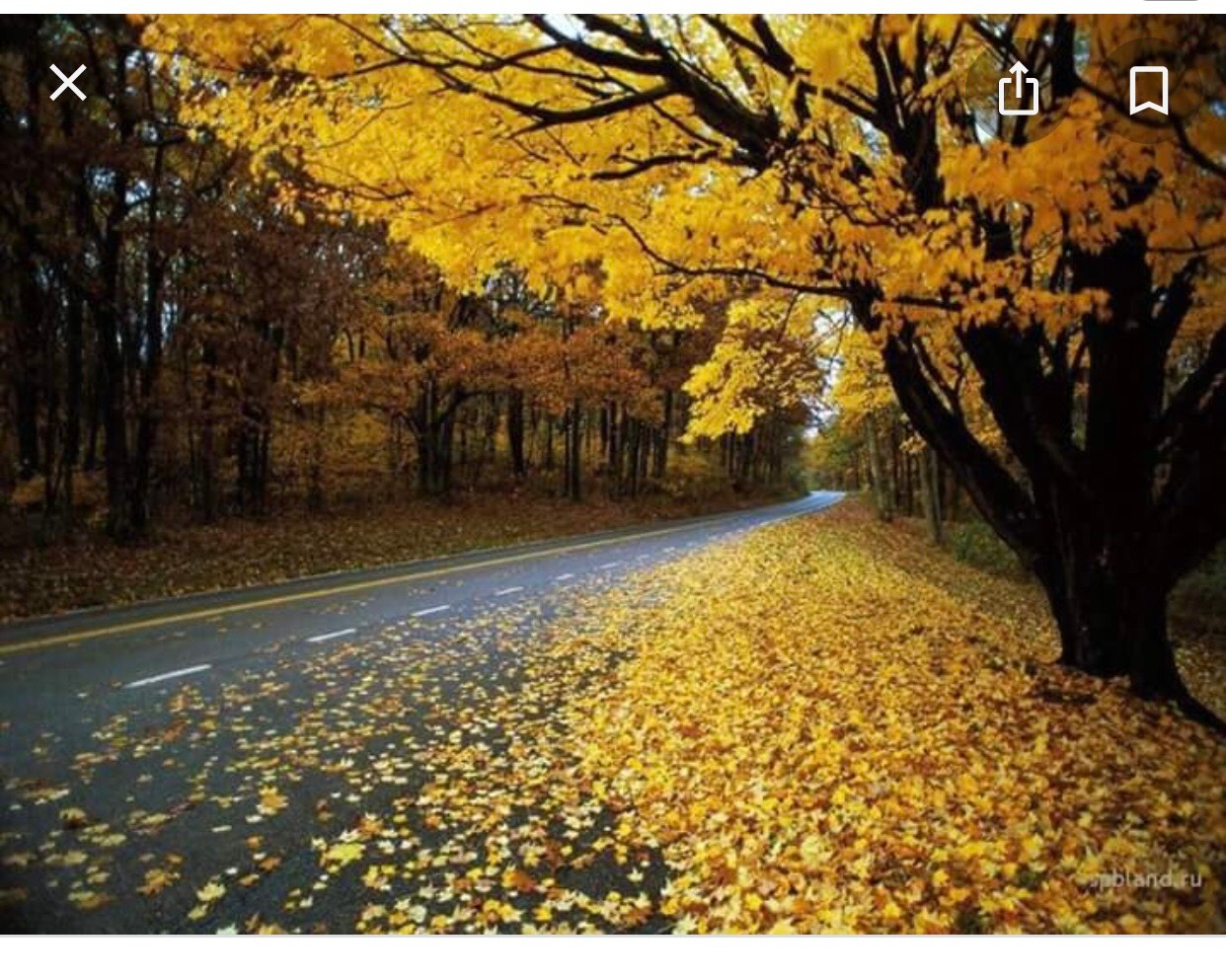 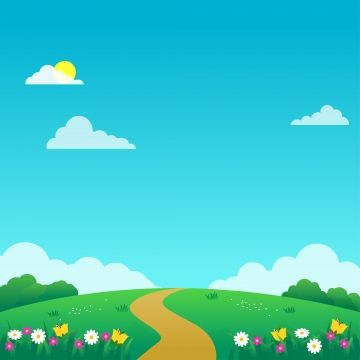 Mở rộng:
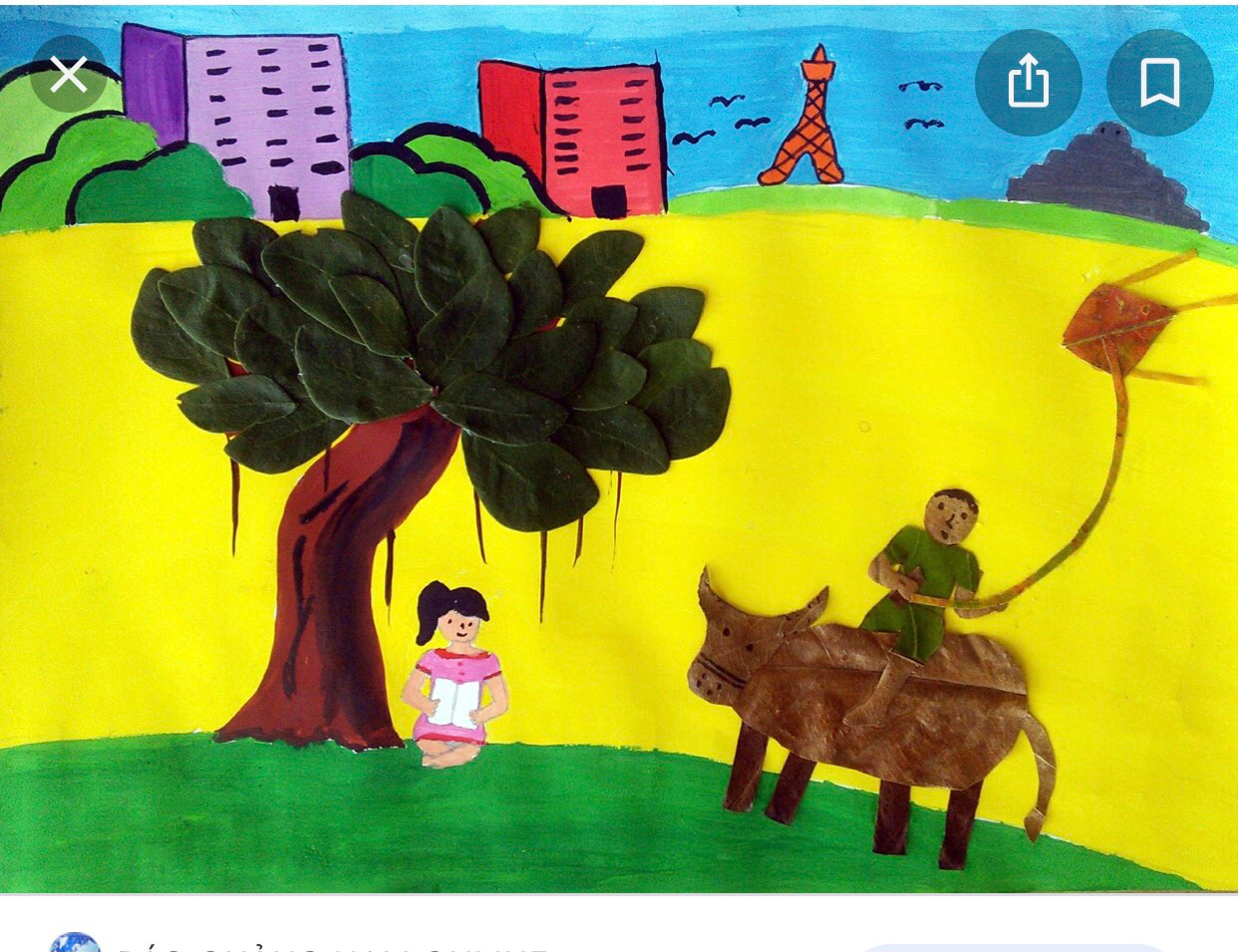 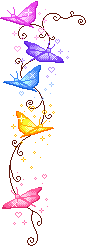 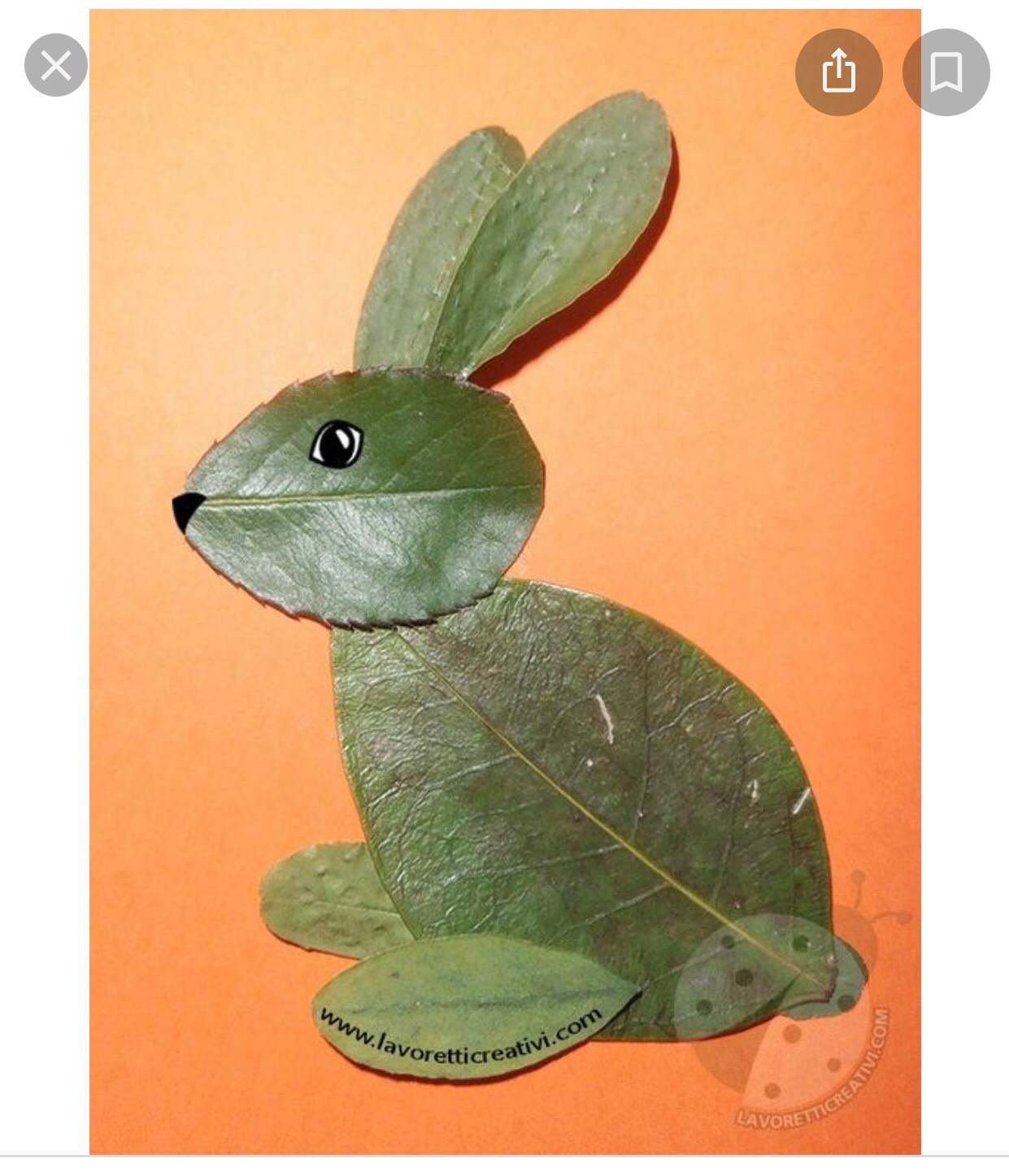 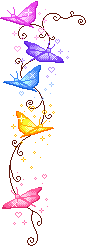 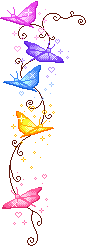 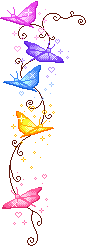 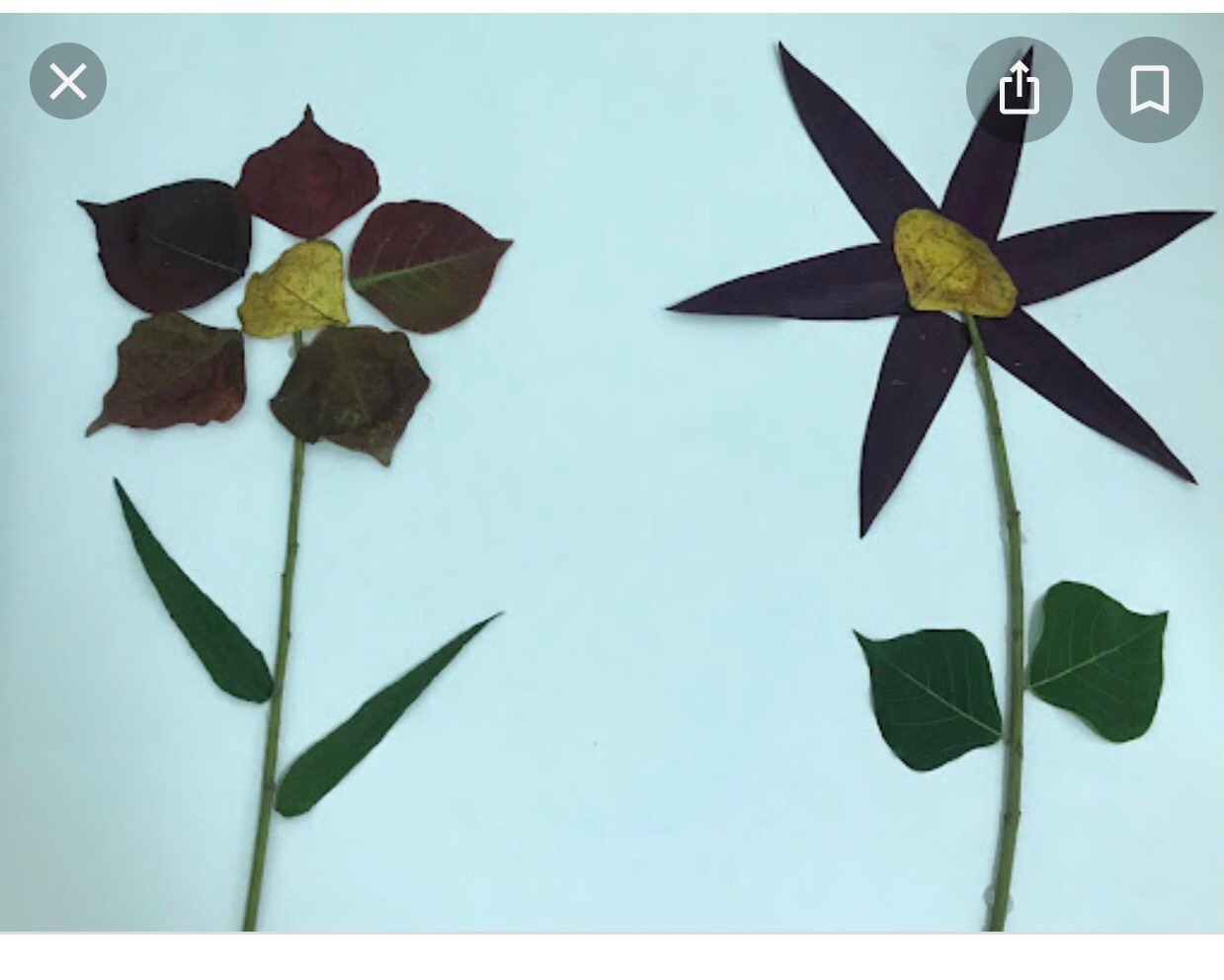 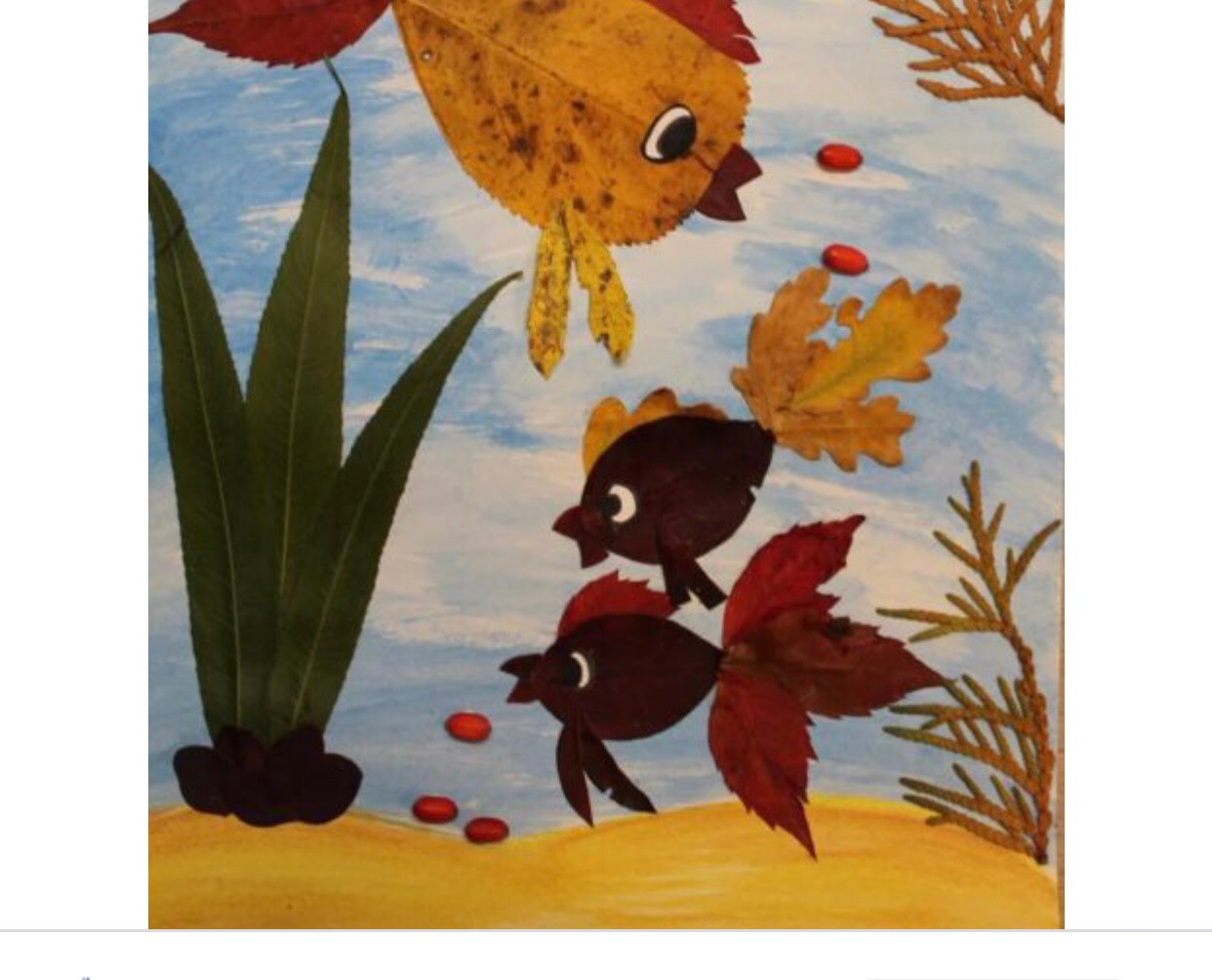 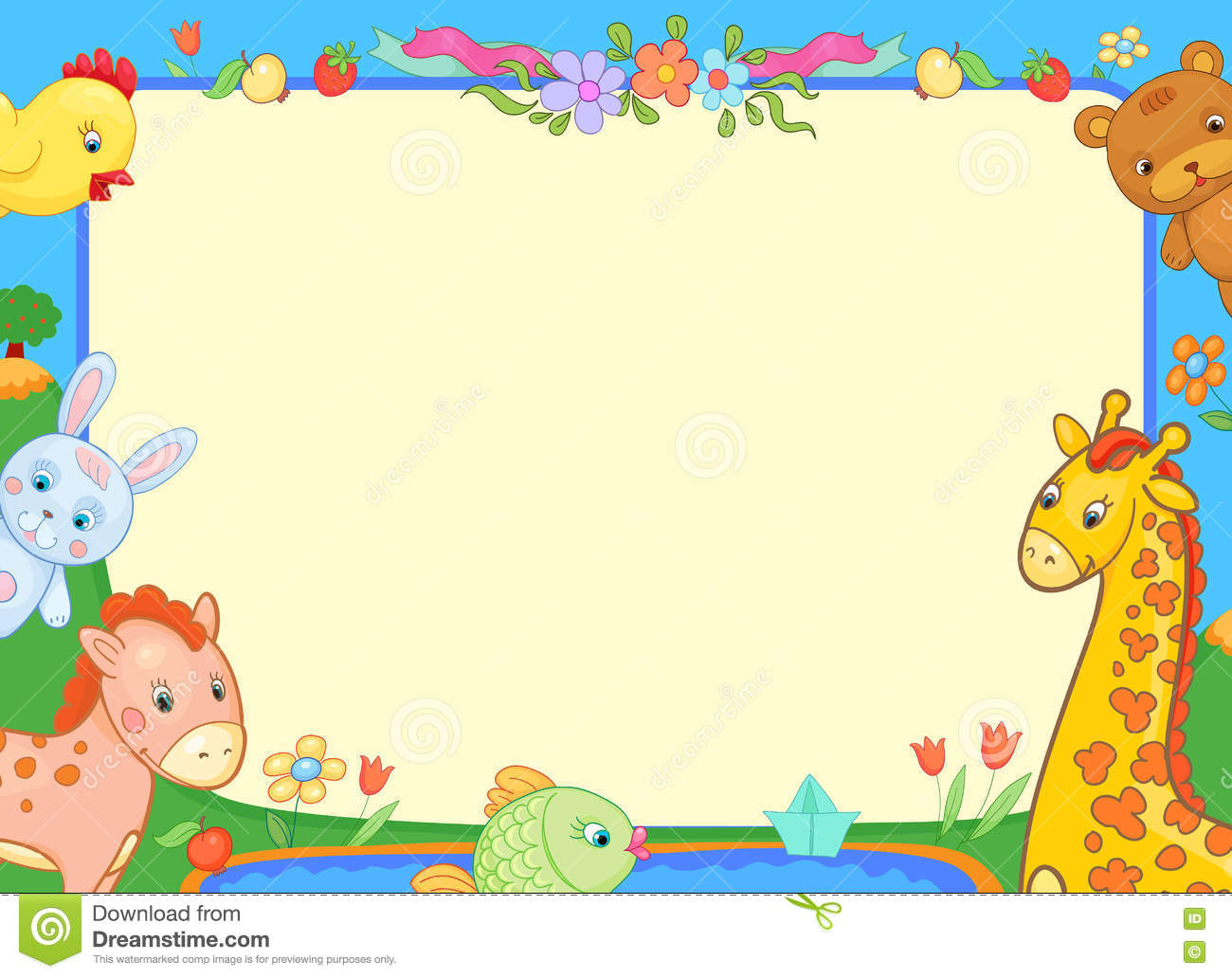 Trẻ thực hiện:
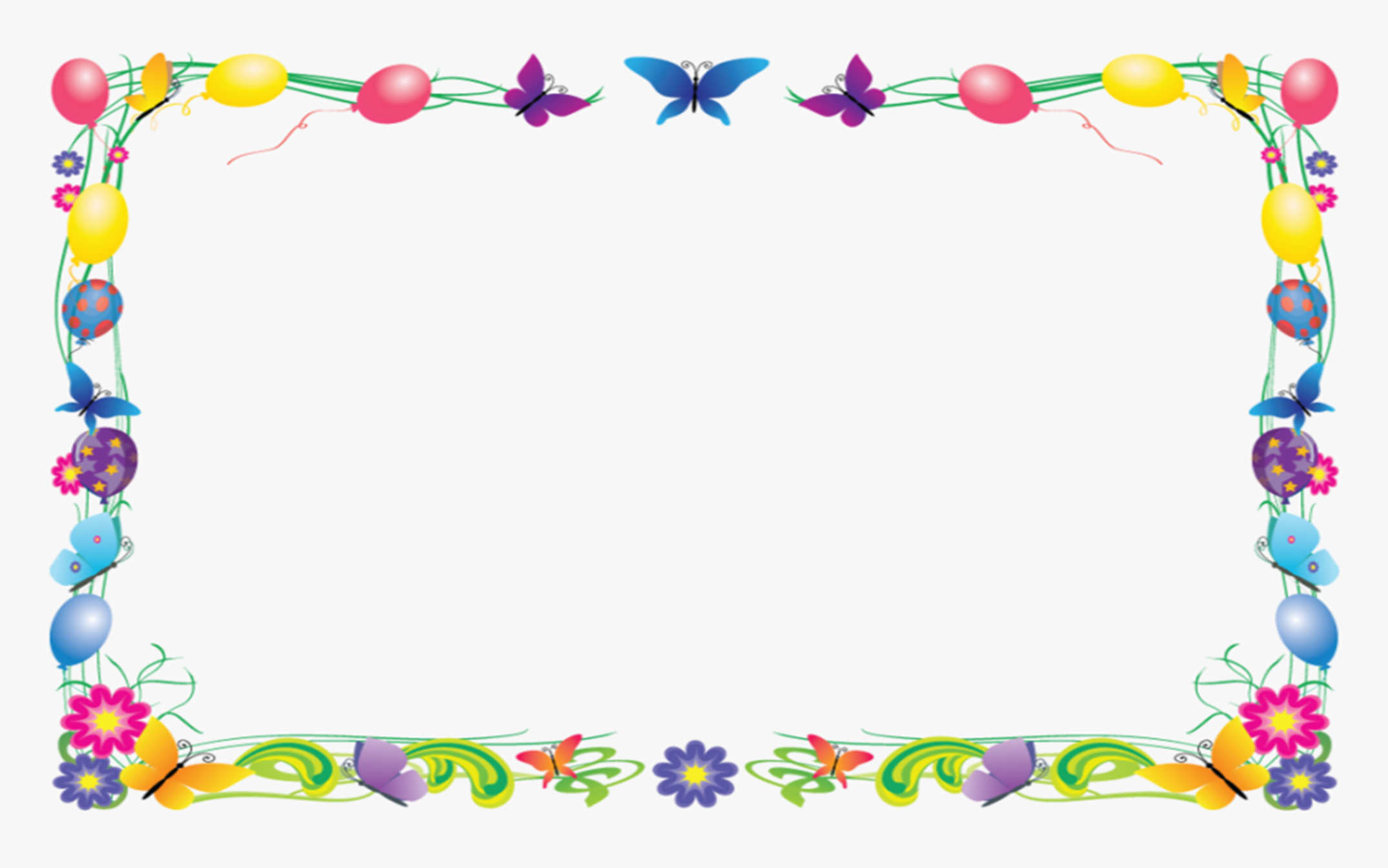 Nhận xét sản phẩm
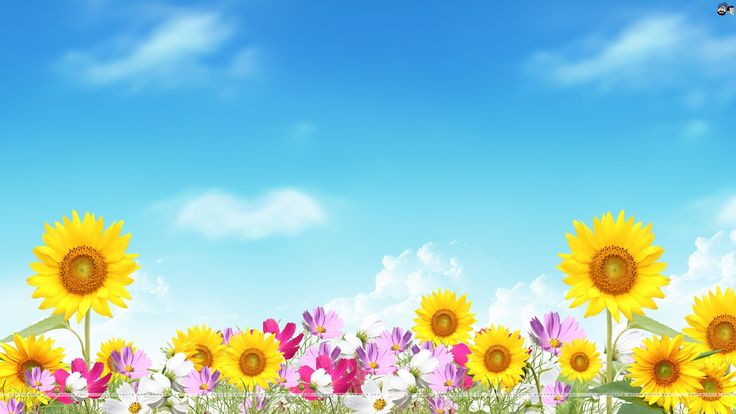 3. Kết thúc
Chúc các con chăm ngoan học giỏi